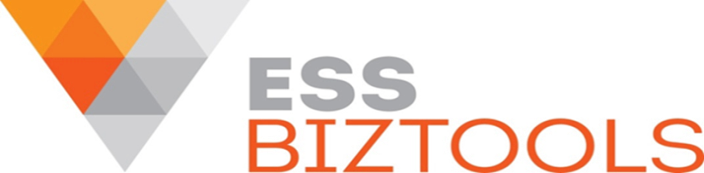 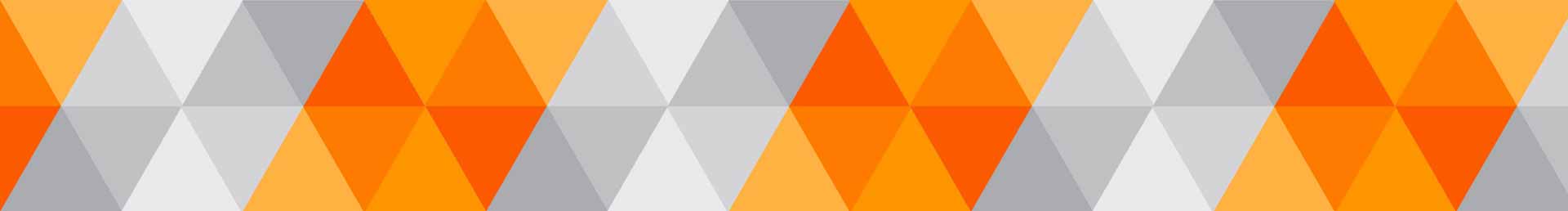 DELIVERING A QUARTERLY REPORTING AND MEETING SERVICES
Presented by:
Peter Towers, Managing Director, ESS BIZTOOLS
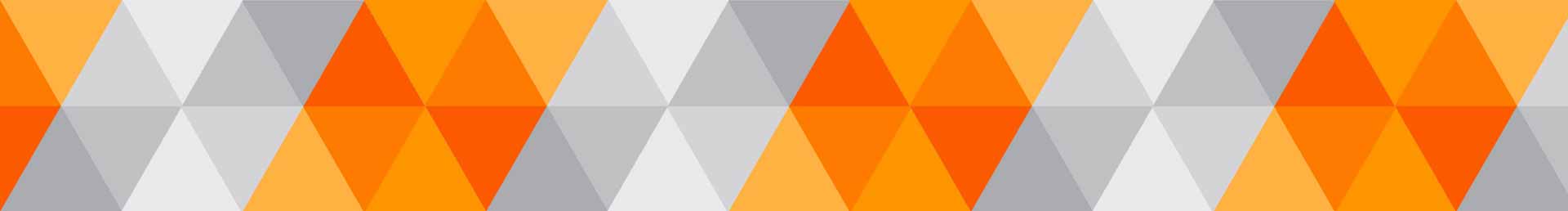 How Would You Respond to this Letter which was Published in Accountants Daily
 on 20 April 2019
Dear Accounting Profession:
It should not have been up to me to write this letter but here goes.

The truth is that while I have been patiently waiting for you to escape the compliance cubicle, I cannot hang around much longer.
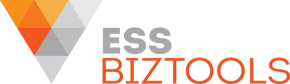 2
Delivering a Quarterly Reporting and Meeting Services
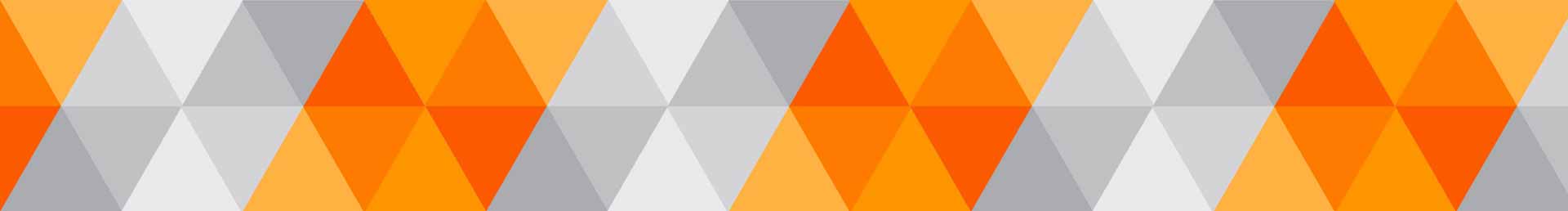 How Would You Respond to this Letter which was Published in Accountants Daily
 on 20 April 2019
Business is getting more competitive by the day and I need your help!
Over the years, I have sat through meeting after meeting with you about my tax returns.  To be honest, I do this under sufferance – tax does not light me up.
Besides, I pretty much know by now what you are going to say.
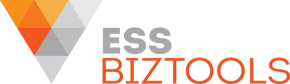 3
Delivering a Quarterly Reporting and Meeting Services
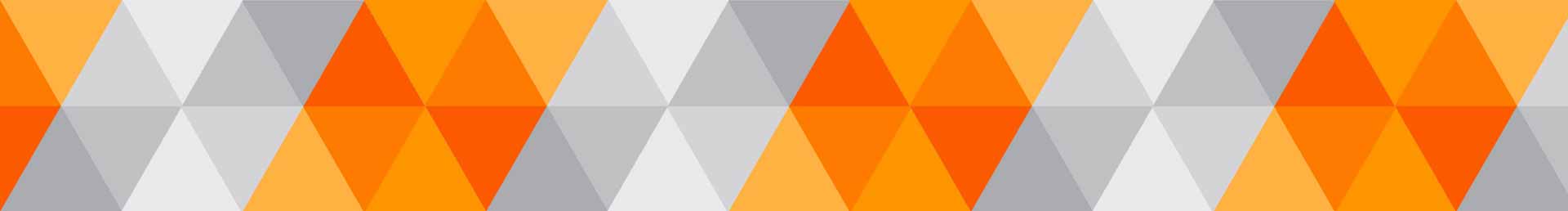 How Would You Respond to this Letter which was Published in Accountants Daily
 on 20 April 2019
I get much more from our annual tax planning meetings because there is tax to be saved and payments to be scheduled but compliance matters leave me pretty flat.
There is so much I could learn from you about business but it is like you have a filter on your lens.  I would rather work with all that you have to offer.
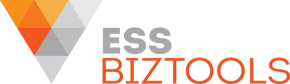 4
Delivering a Quarterly Reporting and Meeting Services
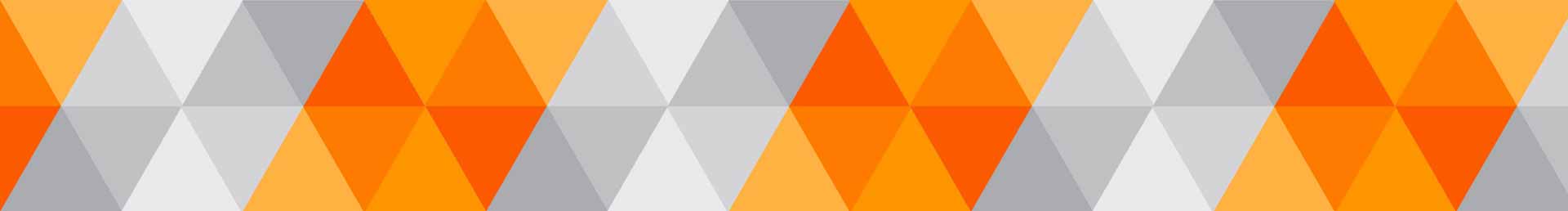 How Would You Respond to this Letter which was Published in Accountants Daily
 on 20 April 2019
It is time to spell it out ……. Help me run a better business!

Because I am busy at the coalface, it is easy to miss what your experienced eye can see.  I don’t need you to have all the answers….

Just show an interest and ask me good questions.
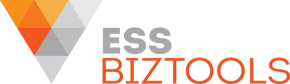 5
Delivering a Quarterly Reporting and Meeting Services
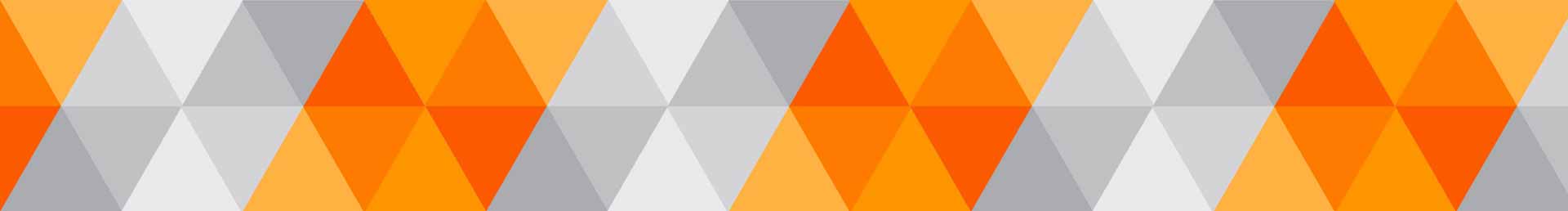 How Would You Respond to this Letter which was Published in Accountants Daily
 on 20 April 2019
I’m lonely too.  I can’t confide in my employees about how the business is going, or my friends for that matter.  Nor do I necessarily want to burden my spouse with business issues.
You are the perfect confidant – you already know my business and my back story, what’s more I respect your professionalism and love that you’re in business too.
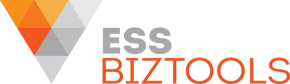 6
Delivering a Quarterly Reporting and Meeting Services
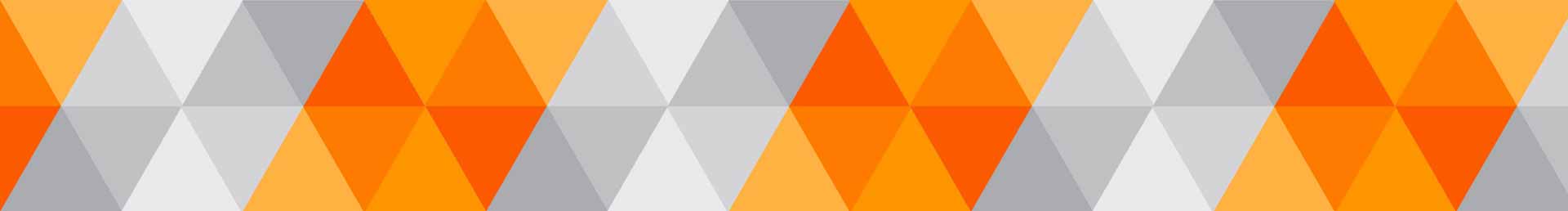 How Would You Respond to this Letter which was Published in Accountants Daily
 on 20 April 2019
Meet with me quarterly, at appointments set twelve months in advance. Know that I’ll look forward to them and be interested in what you have to say.
Use a standard agenda, with scope to vary and add items each meeting.
Hold me to account about what I undertook to do at the last encounter.
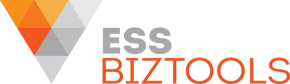 7
Delivering a Quarterly Reporting and Meeting Services
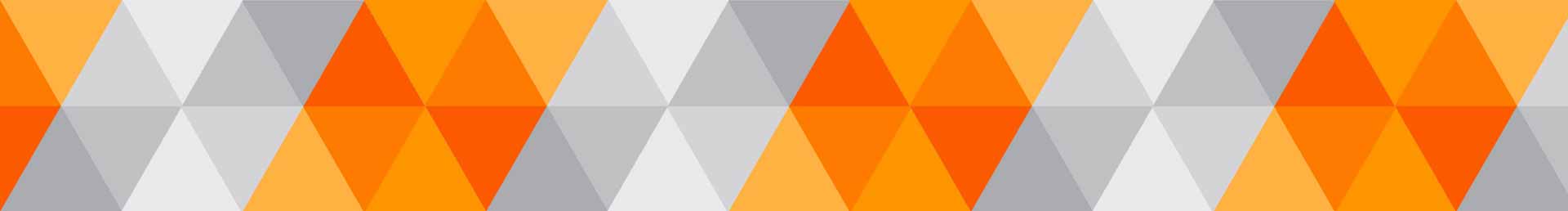 How Would You Respond to this Letter which was Published in Accountants Daily
 on 20 April 2019
Tailor my accounting reports if need be. 
Tell me where the money went.
Give me meaningful comparisons between Budget and previous periods.
So much the better if you have benchmark data – I can learn a lot from this.
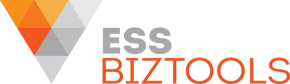 8
Delivering a Quarterly Reporting and Meeting Services
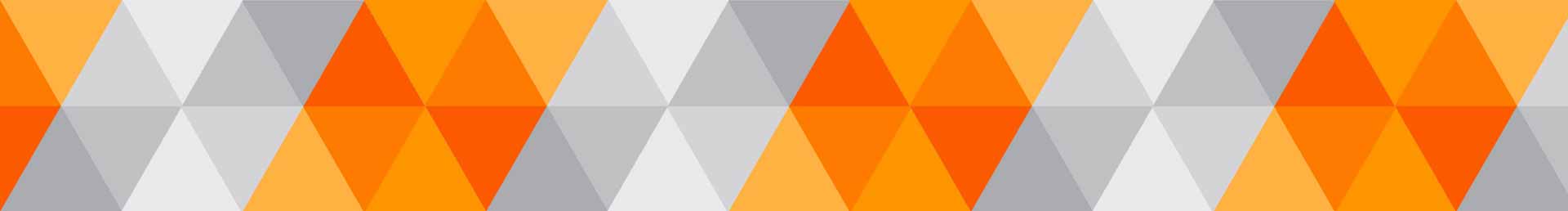 How Would You Respond to this Letter which was Published in Accountants Daily
 on 20 April 2019
So much the better if you have benchmark data – I can learn a lot from this.

Don’t give me twenty graphs just because you can – give me the two that really matter.
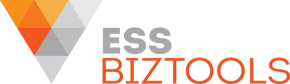 9
Delivering a Quarterly Reporting and Meeting Services
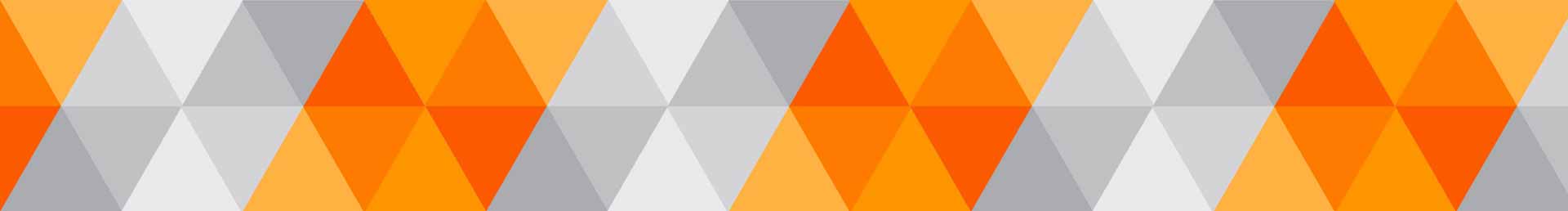 How Would You Respond to this Letter which was Published in Accountants Daily
 on 20 April 2019
And please, don’t go straight to expenses in your commentary.  Lead me through my revenue and gross margins.  Help me to uncover the underlying issues that will determine my future.
Prompt my interest with your questions about average sale and conversion rate.
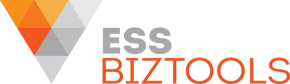 10
Delivering a Quarterly Reporting and Meeting Services
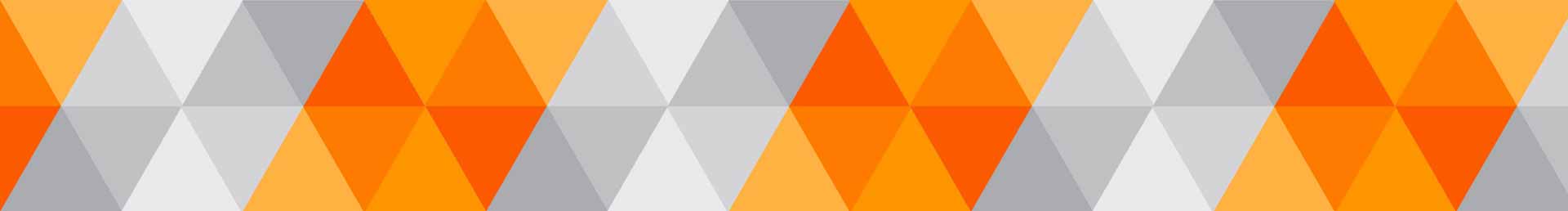 How Would You Respond to this Letter which was Published in Accountants Daily
 on 20 April 2019
You know so much about keeping accurate records – help me set up systems to capture this data and provide a dashboard on how these revenue indicators are tracking.
Along the way, captivate me with advice about making my business more saleable.
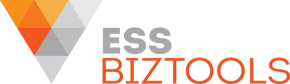 11
Delivering a Quarterly Reporting and Meeting Services
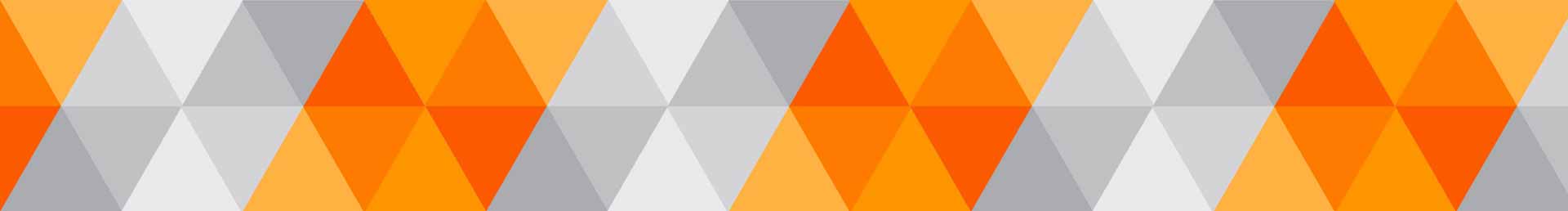 How Would You Respond to this Letter which was Published in Accountants Daily
 on 20 April 2019
Also help me find the means to maximise my super contributions along the way.  My retirement aspirations are integrally linked to this encouragement and assistance.
Broaden my horizons – suggest systems to run my business better.
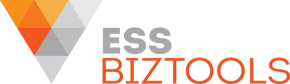 12
Delivering a Quarterly Reporting and Meeting Services
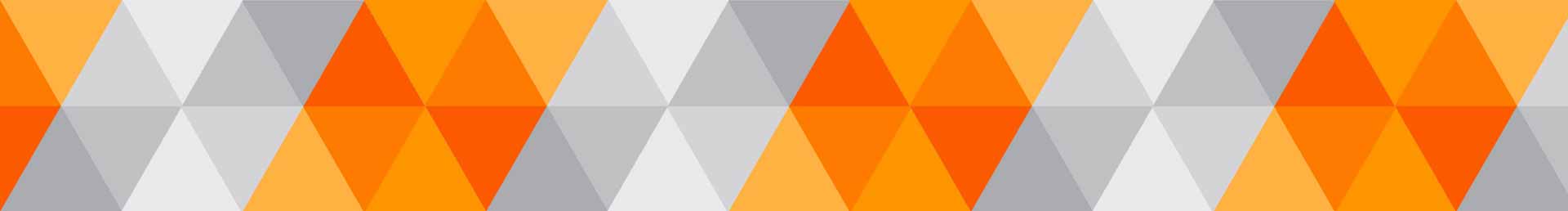 How Would You Respond to this Letter which was Published in Accountants Daily
 on 20 April 2019
Explain why I should classify my customers.
Answer my questions about employee incentive plans.
Did I mention budgets? Take me through an annual budgeting process too.  I’ll need a set of projections for expected profit and another for cash flow.
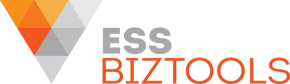 13
Delivering a Quarterly Reporting and Meeting Services
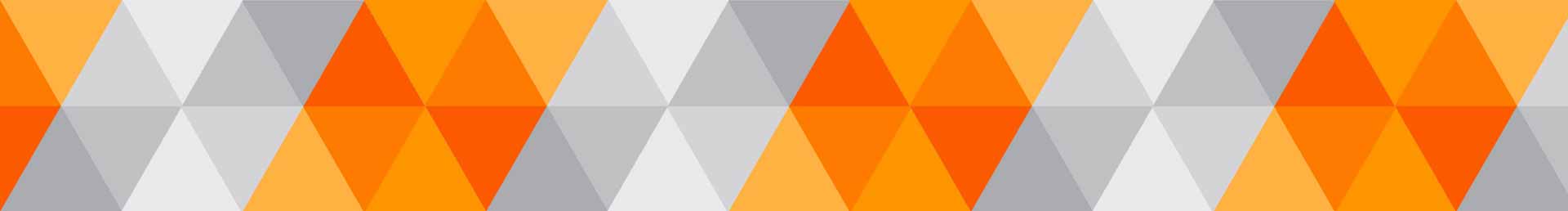 How Would You Respond to this Letter which was Published in Accountants Daily
 on 20 April 2019
While you’re at it, help me appreciate the importance of managing my working capital.

Know that what you do is incredibly valuable so tell me what your service packages are and which one you recommend.
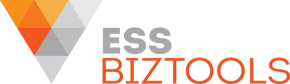 14
Delivering a Quarterly Reporting and Meeting Services
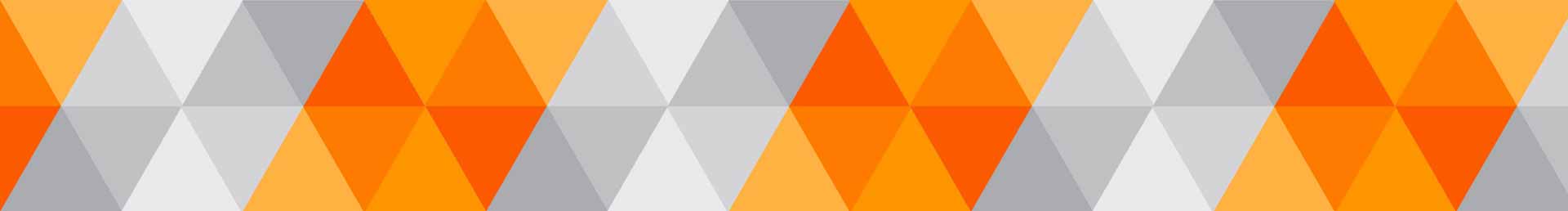 How Would You Respond to this Letter which was Published in Accountants Daily
 on 20 April 2019
Then let me pay you in monthly instalments. Easy peasy.

Accountants, I’m waiting for your call.”
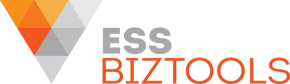 15
Delivering a Quarterly Reporting and Meeting Services
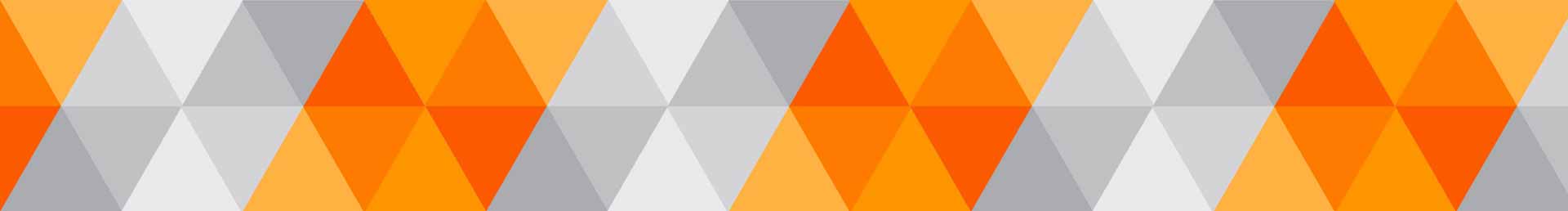 Identifies Some Very Important Issues for Accountancy Firms
This letter very clearly identifies some very important issues for accountancy firms
The marketplace is asking for changes!
A periodic meeting – quarterly or monthly is a great way to ensure that you and your team have evaluated a range of “business matters” – not just taxation issues at least four times per annum on an ongoing basis
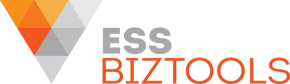 Delivering a Quarterly Reporting and Meeting Services
16
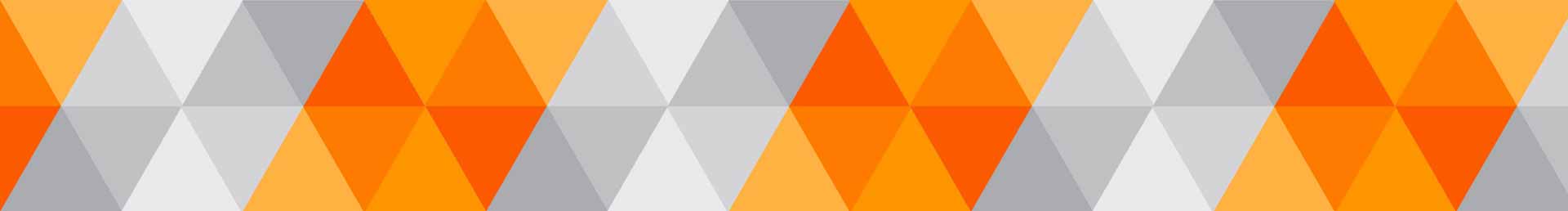 Benefits to Clients
Your client will benefit from being able to talk to you on a CEO to CFO basis at least five times per annum – four times for quarterly review and once for taxation reviews
These meetings will be very valuable for a client who aspires to “scale up” their business
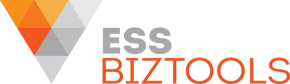 Delivering a Quarterly Reporting and Meeting Services
17
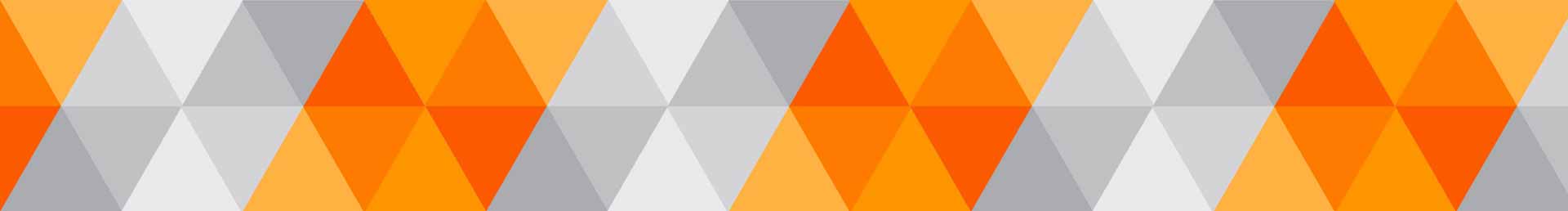 Benefits to Clients
To offer a periodic reporting and meeting service for your key clients on an ongoing basis it’s desirable that you have introduced a “system” which we would suggest would include the following:
Identification of the key items that your client would like you to evaluate and then discuss
Confirmation of meeting dates and venue or delivery of meetings – Zoom/Skype
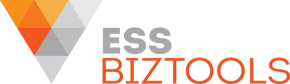 Delivering a Quarterly Reporting and Meeting Services
18
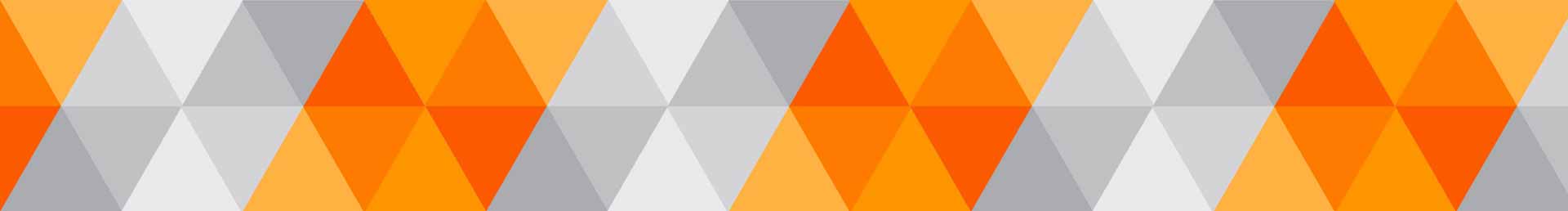 Benefits to Clients
Agreement on a standard Agenda (with scope to vary and add specific items)
Identify the work to be completed by your team and the client’s staff prior to the meeting
Agreement on the types of reports to be submitted to the client prior to the meeting, for your client to read and comprehend and prepare a list of questions to discuss with you at the meeting
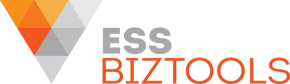 Delivering a Quarterly Reporting and Meeting Services
19
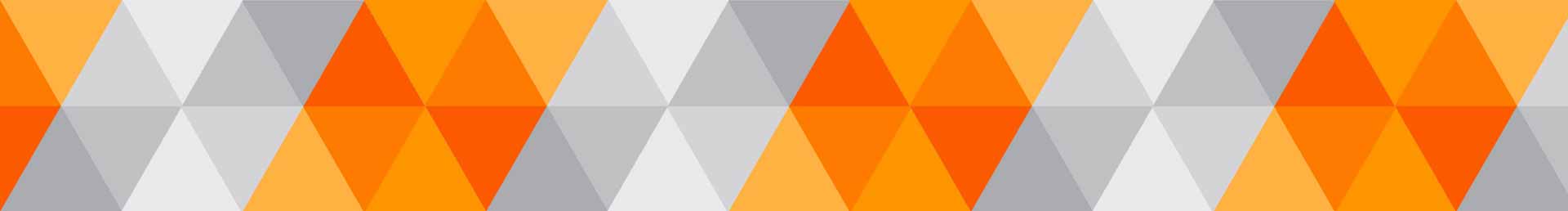 Benefits to Clients
This will require the preparation of a periodic meeting work timetable form so as to ensure that all work is completed in time for the client to review prior to the meeting
Preparation of Minutes of the matters discussed at the meeting and forwarding these to your client
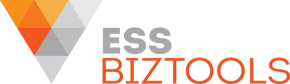 Delivering a Quarterly Reporting and Meeting Services
20
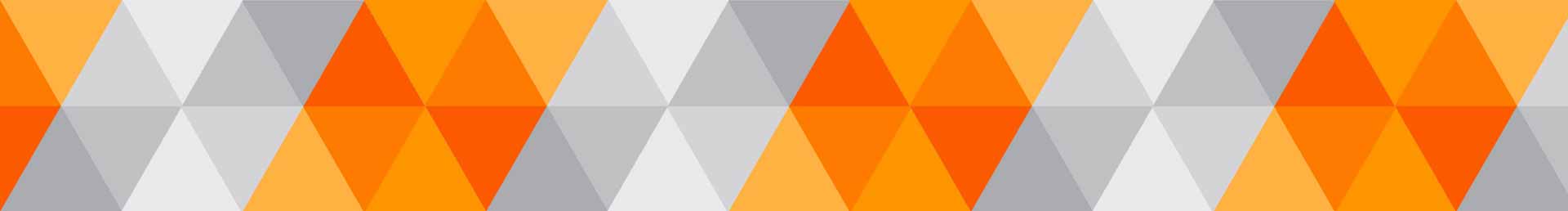 Benefits to Clients
Preparation of individual Action Plans from each meeting and distribution of these action plans  to the responsible persons
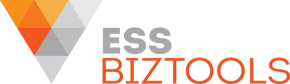 Delivering a Quarterly Reporting and Meeting Services
21
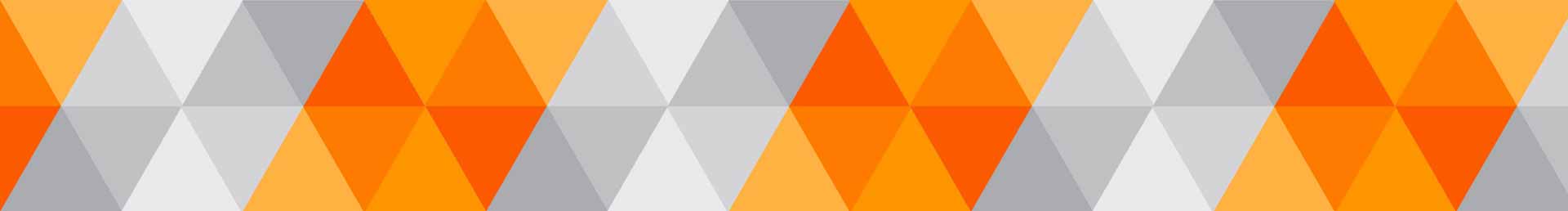 Key Items to Include in Reports
Key items that could be included in a periodic reporting and meeting service strategy:
Analysis of financial accounts – monthly or quarterly
KPIs
Comparison to Budgets
Cash flow position
Where did the money go? (Source and application of funds)
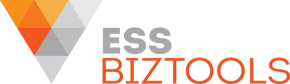 Delivering a Quarterly Reporting and Meeting Services
22
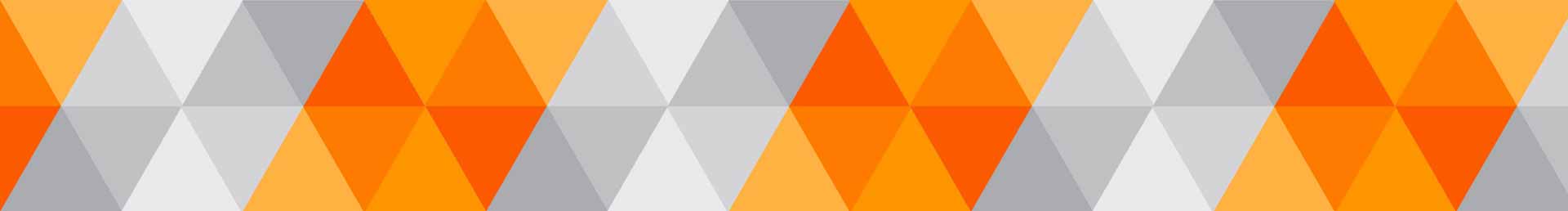 Key Items to Include in Reports
Benchmark comparisons – Business Health Check report
Revenue analysis
Updated Budgets
Updated breakeven calculation for each individual operation
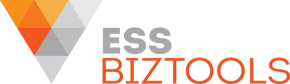 Delivering a Quarterly Reporting and Meeting Services
23
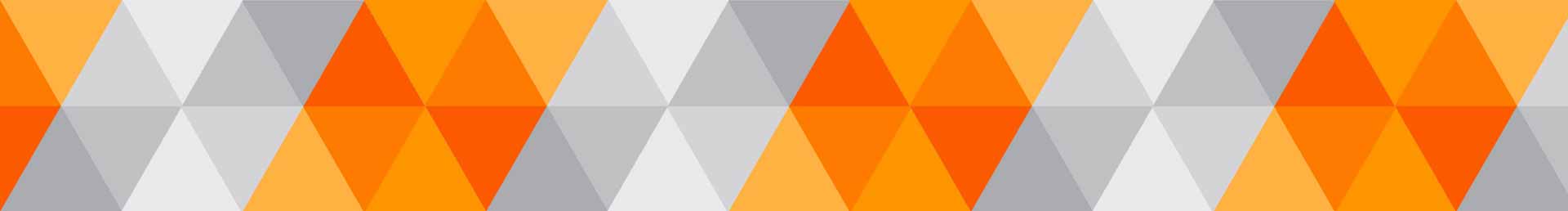 Customer Analysis
Customer  analysis
New customers
Lost customers
Percentage of customers that sales were made to
Average sale
Gross profit
Gross profit percentage
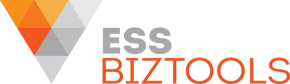 Delivering a Quarterly Reporting and Meeting Services
24
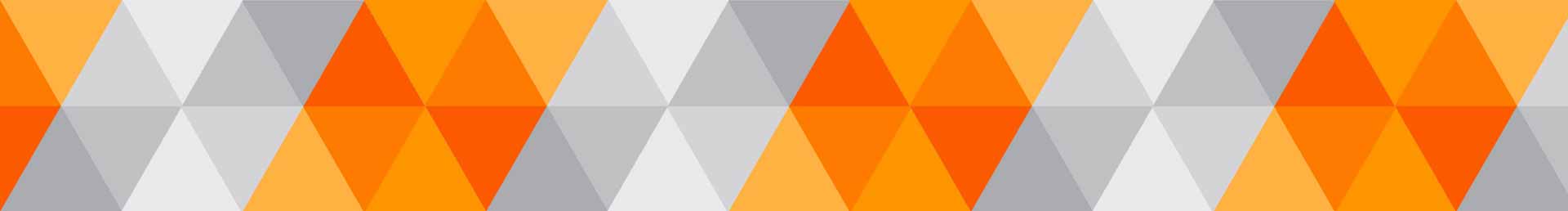 Prospect Analysis
Prospect analysis
Prospects in CRM system
Communications sent this period
Sales made to prospects
Conversion percentage
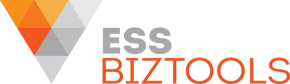 Delivering a Quarterly Reporting and Meeting Services
25
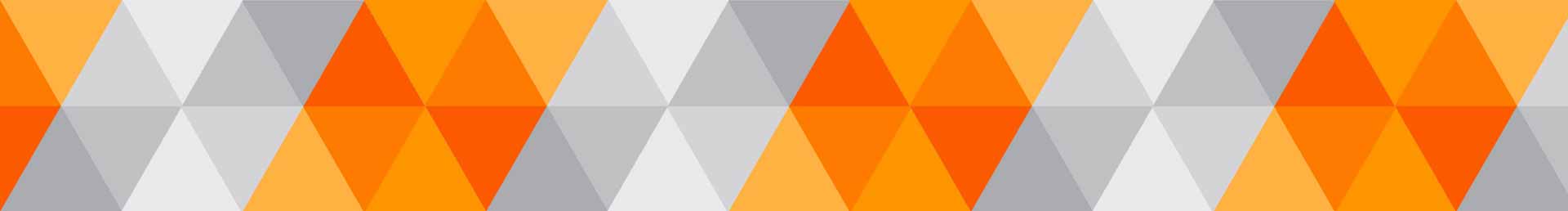 Prospect Analysis
Prospect analysis
Analysis of effectiveness of communications sent:
Newsletters
Videos
Webinars
Direct mail
Social media
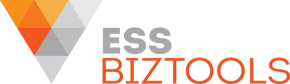 Delivering a Quarterly Reporting and Meeting Services
26
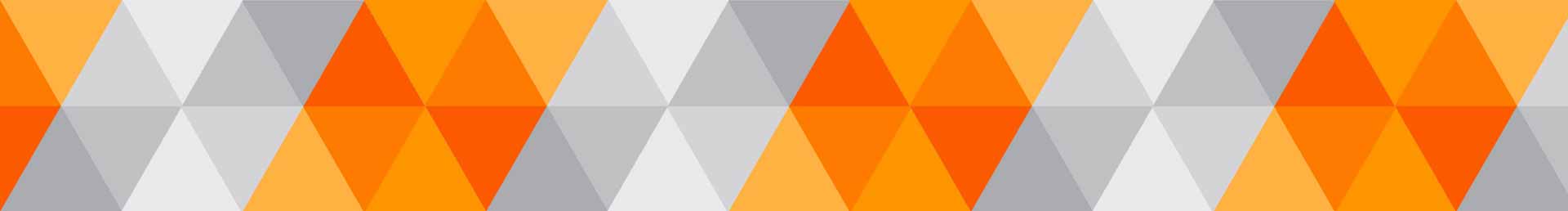 Cash Flow Analysis
Cash flow analysis
Analysis of position as compared to forecast
Actual position
Forecast position
Reasons for variance(s)
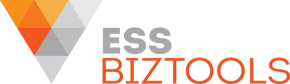 Delivering a Quarterly Reporting and Meeting Services
27
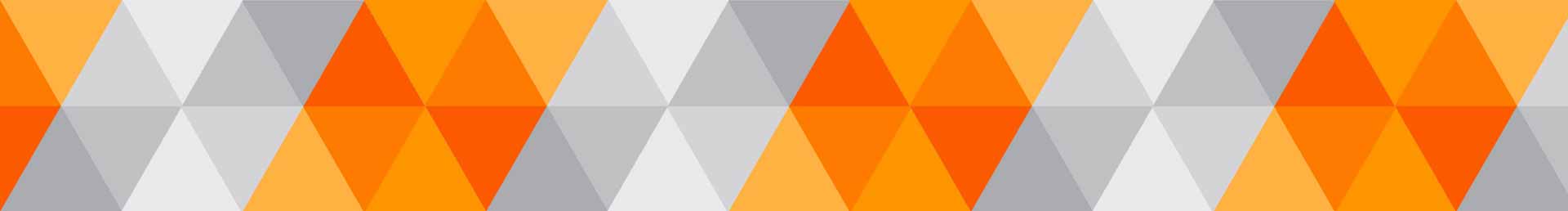 Sundry Debtors
Sundry debtors
Balance outstanding
Debtors’ aged analysis
Debtors’ days outstanding
Bad debts written off
Problem debtors
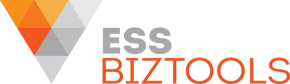 Delivering a Quarterly Reporting and Meeting Services
28
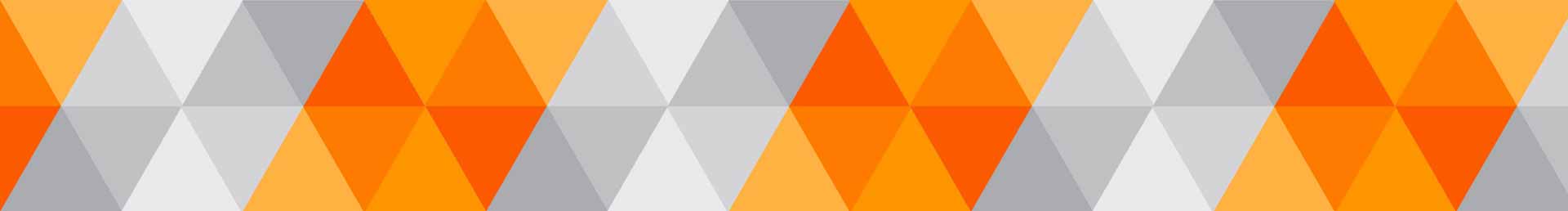 Inventory
Inventory
Investment amount
Stock turn rate
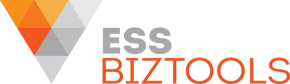 Delivering a Quarterly Reporting and Meeting Services
29
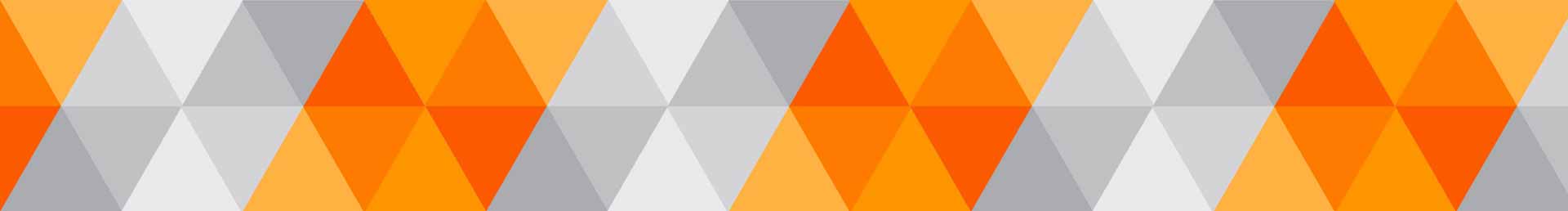 Work In Progress
Work in progress
Investment amount
Work in progress by age
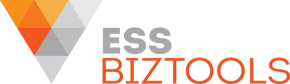 Delivering a Quarterly Reporting and Meeting Services
30
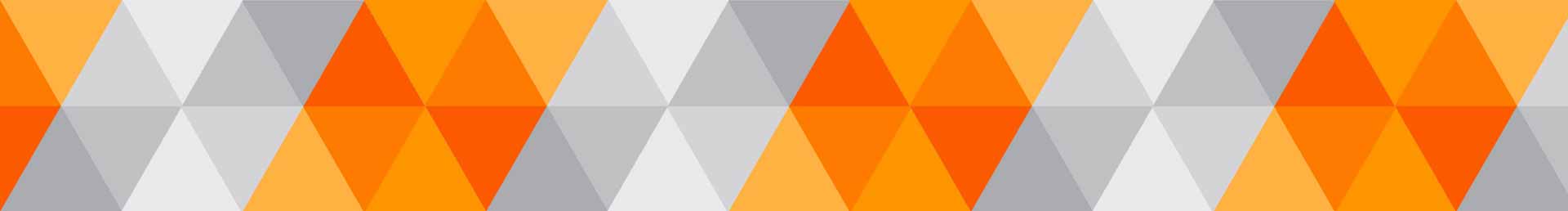 Sundry Creditors
Sundry Creditors
Amount owing
Creditors’ aged analysis
Creditors’ days outstanding
Creditors who payments are beyond the terms negotiated
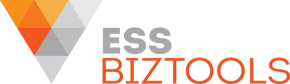 Delivering a Quarterly Reporting and Meeting Services
31
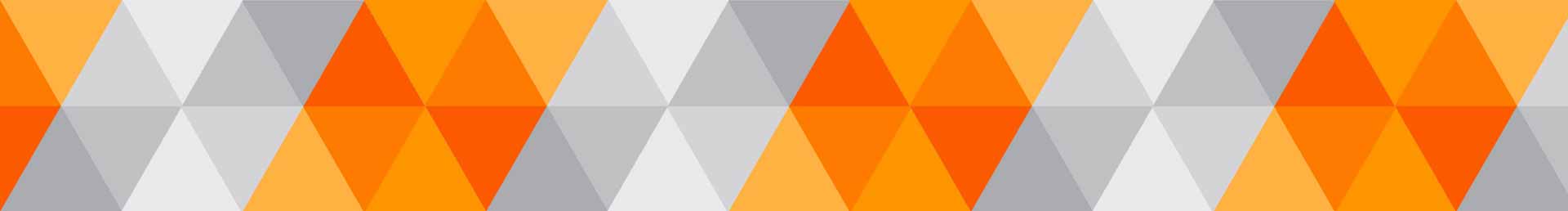 Team
Team
New engagements
Resignations
Retrenchments
Dismissals
Total team numbers
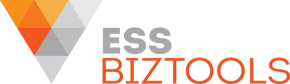 Delivering a Quarterly Reporting and Meeting Services
32
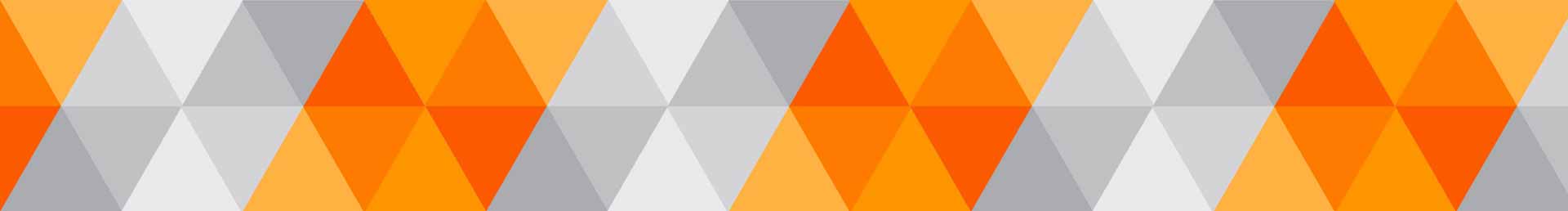 Team
Team
Sales income per individual team member – this period
Sales income per individual team member - last period
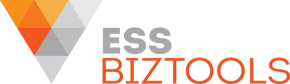 Delivering a Quarterly Reporting and Meeting Services
33
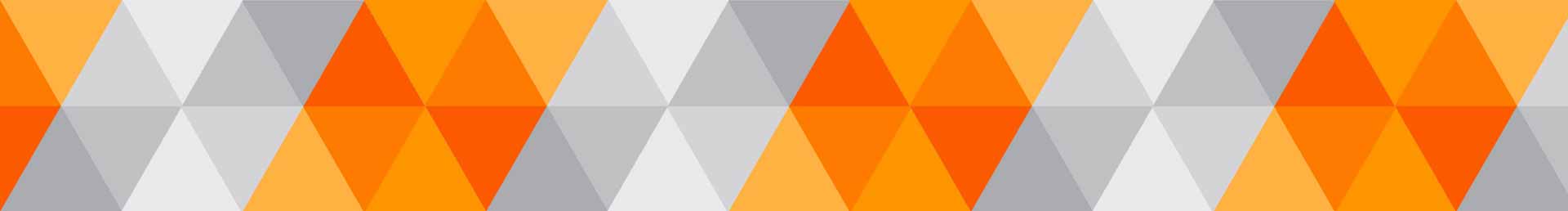 Cost Control
Cost control
Key cost headings to be monitored
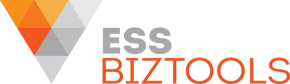 Delivering a Quarterly Reporting and Meeting Services
34
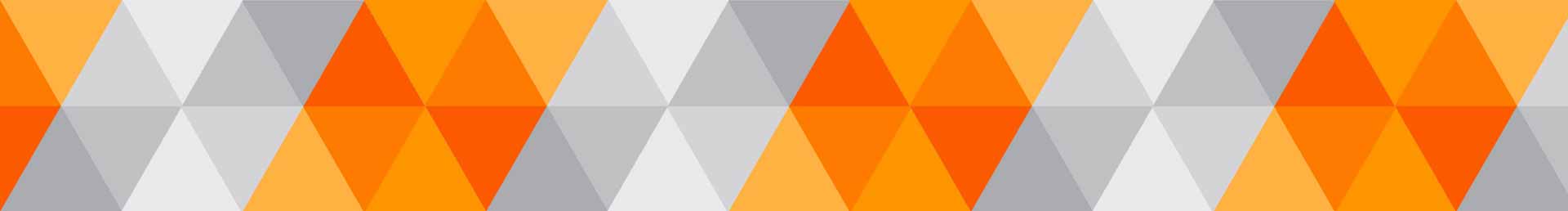 Business Financing
Business financing
Comments on any suggestions relating to:
Bank support
Leasing
Hire purchase
Debtors financing
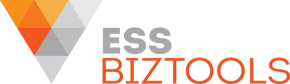 Delivering a Quarterly Reporting and Meeting Services
35
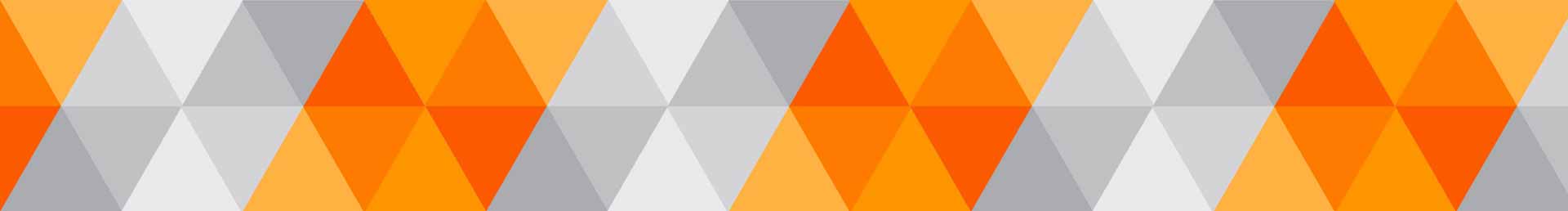 Capital Raising
Capital raising
Section 708 Corporations Act
Early Stage Innovation Company
Crowd Sourced Funding Equity Raising
Initial Public Offering (IPO)
Grants
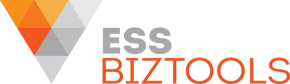 Delivering a Quarterly Reporting and Meeting Services
36
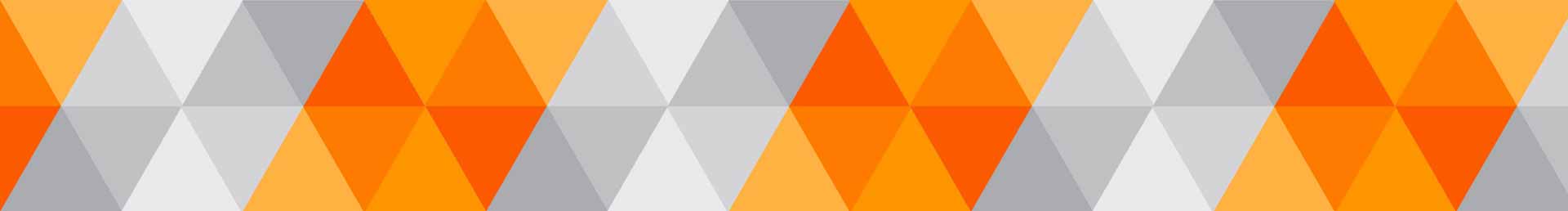 Risk Management Issues
Risk Management Issues
Insurance reviews
Personal Property Securities Register Review
Overview of other potential areas of risk that may affect this client
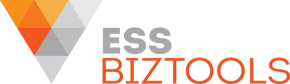 Delivering a Quarterly Reporting and Meeting Services
37
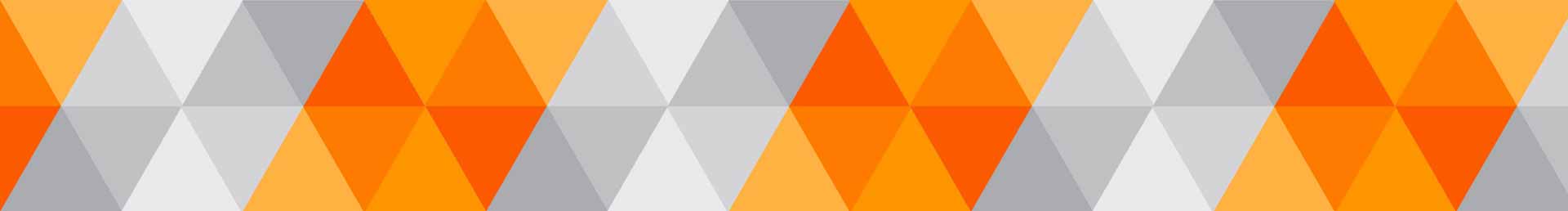 Pricing of Products/Services Review
Pricing of products/services review
Results of reviews of
Current labour costs
Expected productivity
Direct material purchases
Materials mark-up
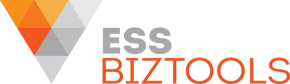 Delivering a Quarterly Reporting and Meeting Services
38
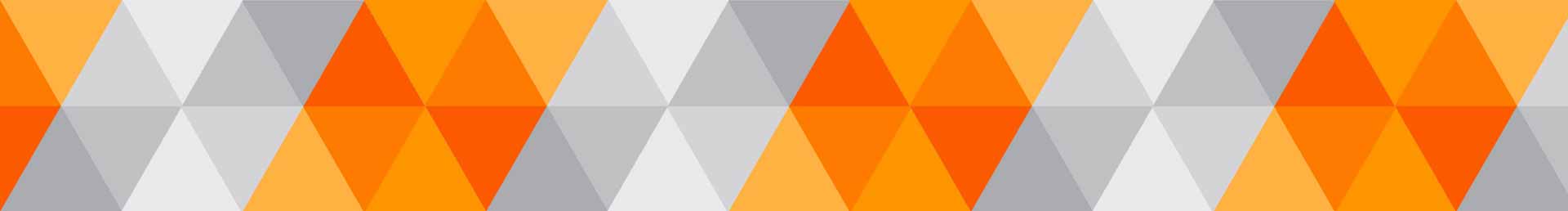 Pricing of Products/Services Review
Pricing of products/services review
Business overhead costs reviews
Targeted profitability
Findings in relation to required changes in pricing/charge out rates to achieve desired profitability
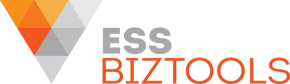 Delivering a Quarterly Reporting and Meeting Services
39
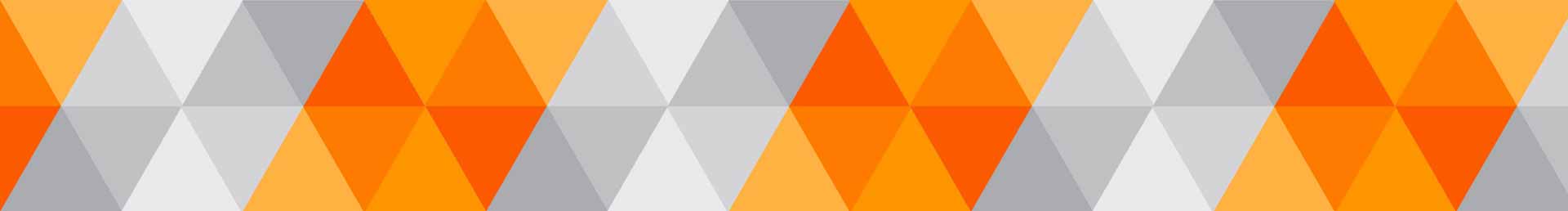 Research, Development and Innovation
Research, Development and Innovation
Projects underway
Consideration of reports
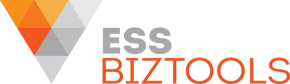 Delivering a Quarterly Reporting and Meeting Services
40
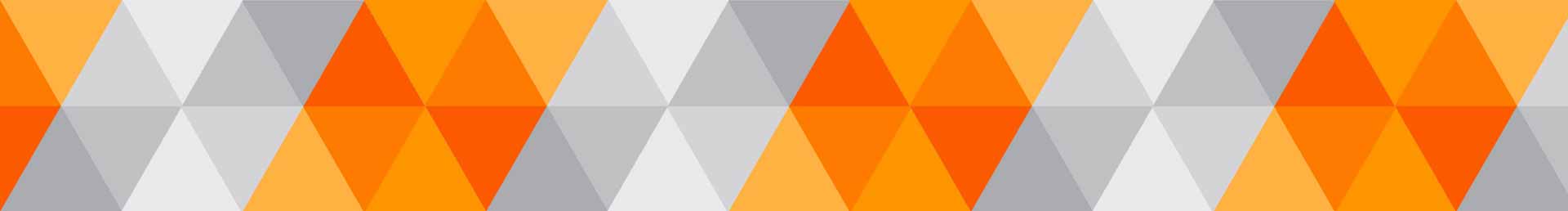 Corporate Governance/Company Secretarial
Corporate Governance/Company Secretarial
Board of Directors meetings
Reports
Agenda
Minutes of meetings
Action plans
What If?
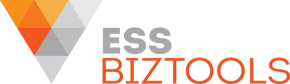 Delivering a Quarterly Reporting and Meeting Services
41
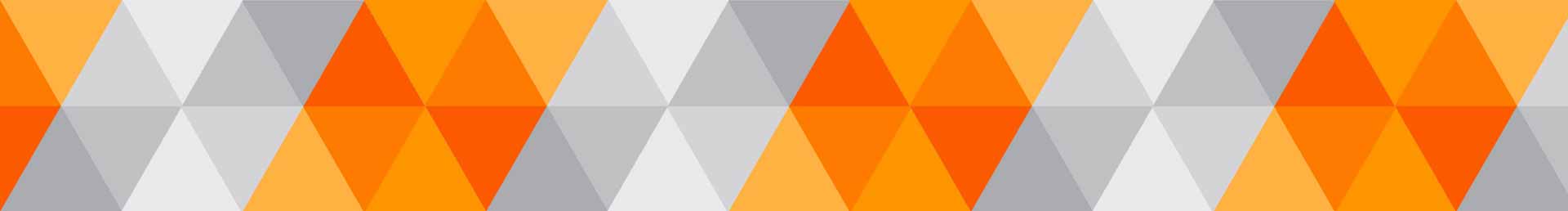 Should Your Firm Be Offering Services?
Should your firm be offering periodic reporting services to all business clients?
Some accountants are complaining that there is fee resistance being shown by clients
This is understandable if accountants are not providing a diversified range of services
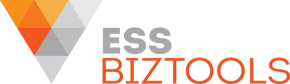 Delivering a Quarterly Reporting and Meeting Services
42
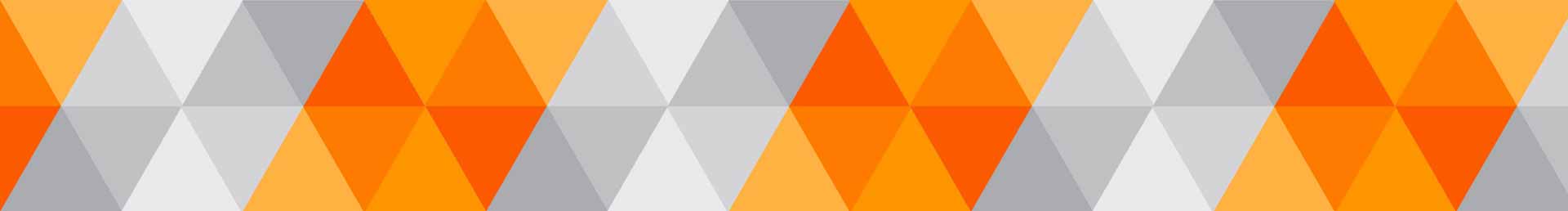 Should Your Firm Be Offering Services?
Most clients do not consider annual accounts and taxation services as being a “value added service” –
“over the years, I’ve sat through meeting after meeting with you about my tax returns. To be honest, I do this under sufferance – tax doesn’t light me up”
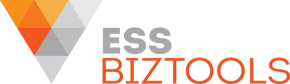 Delivering a Quarterly Reporting and Meeting Services
43
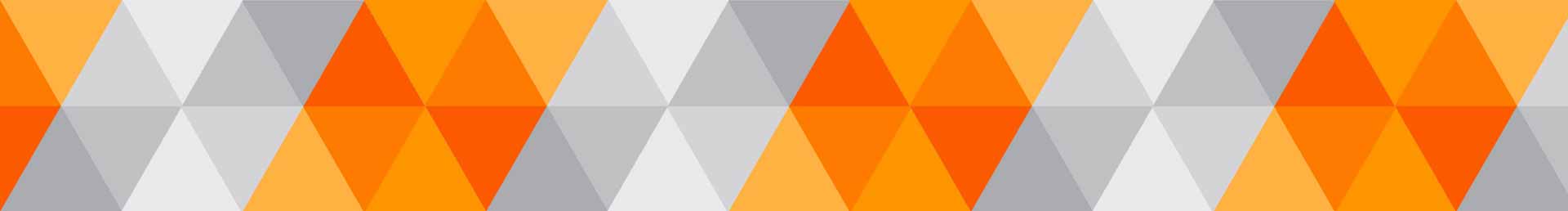 Should Your Firm Be Offering Services?
The key to earning additional fees per client is to add “value adding services” in addition to compliance work
Offering a periodic reporting and meeting service – monthly or quarterly is a great way to start performing a Chief Financial Officer role with your business clients
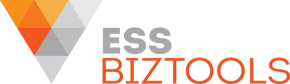 Delivering a Quarterly Reporting and Meeting Services
44
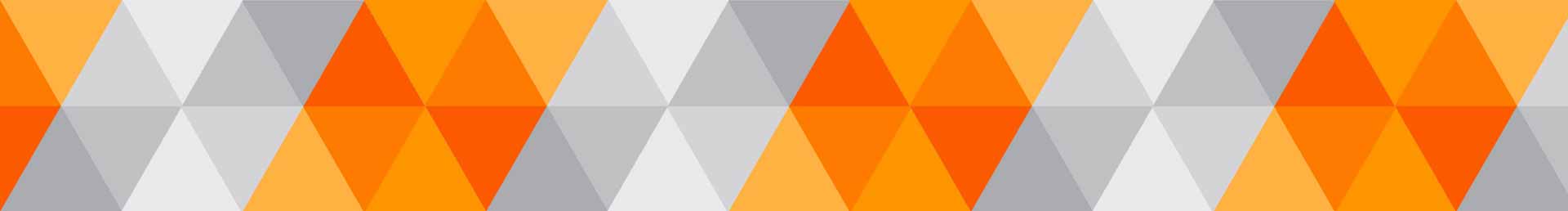 Should Your Firm Be Offering Services?
ESS BIZTOOLS includes product packages, articles, templates and forms to assist you to deliver each of the services that we have highlighted in this presentation
If you would like to have a discussion with us relative to offering extra service or obtaining mentoring support that we are able to provide, please do not hesitate to contact us for a proposal.
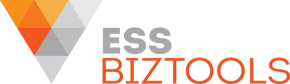 Delivering a Quarterly Reporting and Meeting Services
45
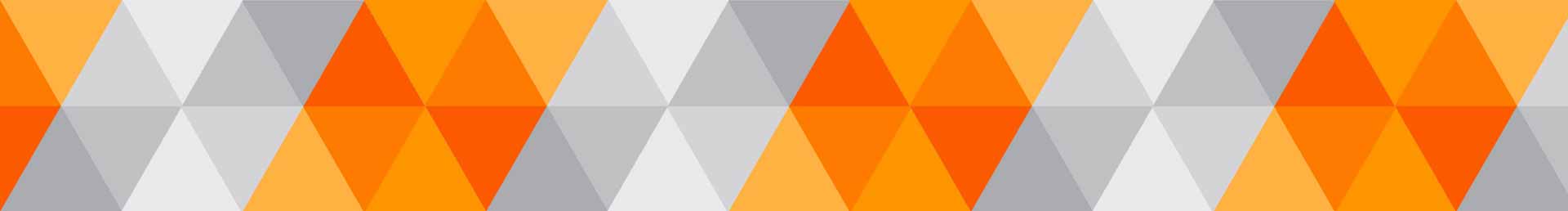 Questions
If you think of questions after the webinar has concluded please do not hesitate to send us an email: peter@essbiztools.com.au
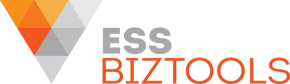 Delivering a Quarterly Reporting and Meeting Services
46
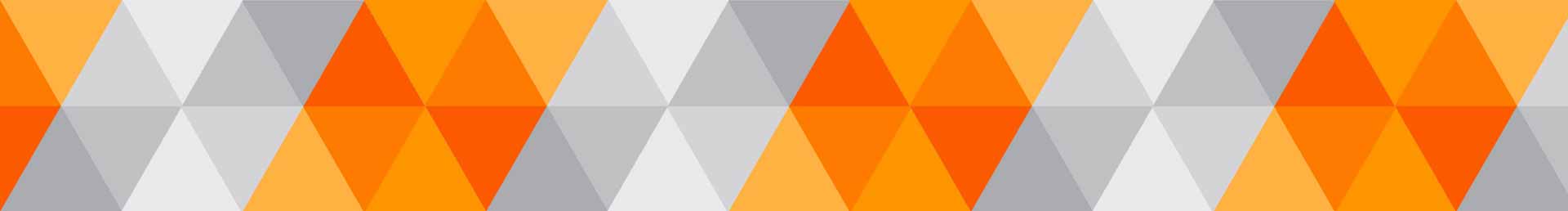 Thank You
Thank you for your support of ESS BIZTOOLS and ESS BIZGRANTS

Have a great day!
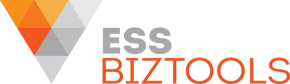 Delivering a Quarterly Reporting and Meeting Services
47